The Triangulum:The Future is Now!
Phillip S. Gardiner, Dr. P. H.

UC Smoke and Tobacco Free Fellowships Awards Program Officer, Tobacco Related Disease Research Program (TRDRP) University of California Office of the President and Co-Chair African American Tobacco Control Leadership Council (AATCLC)

 UC Smoke and Tobacco Free Fellows Webinar Series 
TRDRP/UCOP

Oakland , California
November 7, 2017
The Triangulum:Tobacco, Marijuana and E-Cigarettes
The Future is Now!
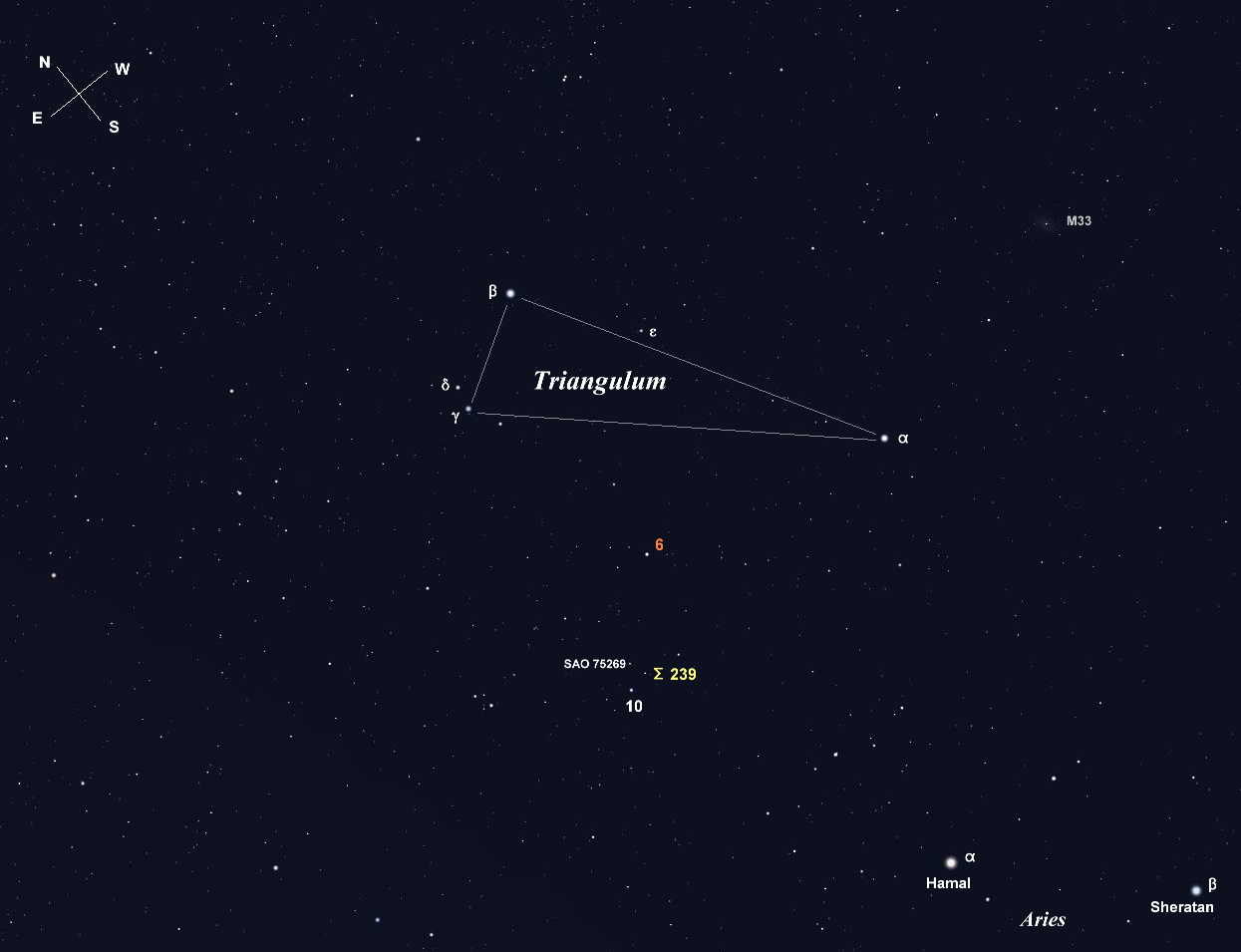 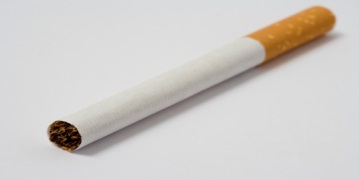 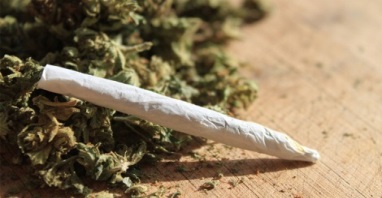 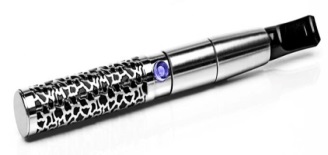 The New Frontier
21st Century presents us with widely diverse array of new forms of “smoking” and “smoking” devices.

Radically altered landscape, especially for youths and young adults.
The Evolving “Smoking” Landscape
Hookah pens aerosolizing flavored liquids, with and without nicotine 
Heat-not-burn products that produce an aerosol, but no fire or smoke
Colorfully packaged, flavored little cigars and cigarillos, both regular and electronic
Butane derived marijuana that you can dab
Liquid THC, which you can aerosolize.
Co-Mingling; Dual and Poly Use
Blunts
Hollowed out Cigars filled with marijuana
 Caviar 
Adding Crack cocaine or crystal meth to Blunts
Roll Your Own
Spliffs
Mix Your Own
Cocktails (assorted e-liquids, favors and nicotine)
Blunts:  Hollowed-out Cigars Filled with Marijuana
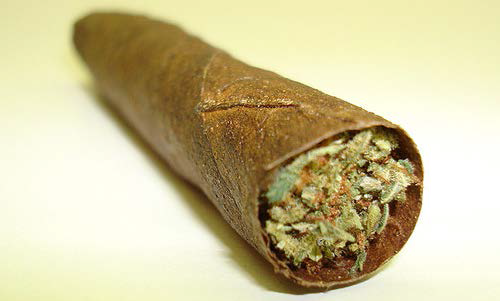 Spliffs
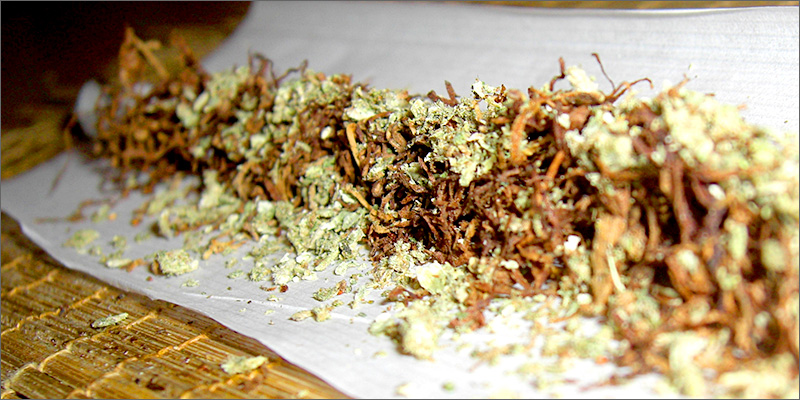 Reduced Exposure Products
Camel Dissolvables deliver between 0.0 to 3.1 milligrams of nicotine, while cigarette smokers typically inhale about 1mg per cigarette. 


Emerging Products by R.J. Reynolds
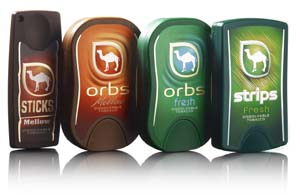 Camel Dissolvable Sticks:

Camel Orbs:

Strips:
Camel Snus
Spit-less pouch
The juice can be swallowed
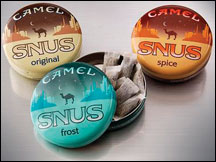 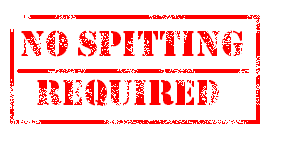 [Speaker Notes: No spitting required stamp,]
Sherine El-Toukhy & Kelvin Choi,N=3,202; 9-17year; 2012 NYTS
Cigarette Only Users
Non-cigarette Combustibles 
cigars, cigarillos, bidis, roll-your own, hookah, clove cigs
Non-Combustibles
Chewing tobacco, snus, snuff, dip, dissolvables and e-cigarettes
Dual Use
Poly-tobacco Use
Youth Smoking Prevalence's
Dual Use					30.5%

Non-cigarette Combustibles	26.7%

Poly-tobacco Use			17.5%

Cigarettes Only				14.9%

Non-Combustibles Only		10.4%
The Downside of Dual Use
In a study of of 23 521 men and 19 201 women, aged 35–49 years, screened for cardiovascular disease risk factors in the mid 1970s and followed throughout 2002.
“smoking 1–4 cigarettes per day was associated with a significantly higher risk of dying from ischaemic heart disease and from all causes, and from lung cancer in women” (Bjartveit and Tverdal, 2005).
Racial & Ethnic Difference (http://ntr.oxfordjournals.org/content/early/2016/01/12/ntr.ntw008.full.pdf+html)
Electronic Cigarettes
21st Century Nicotine Addiction
Diversity of E-Cigarette Products
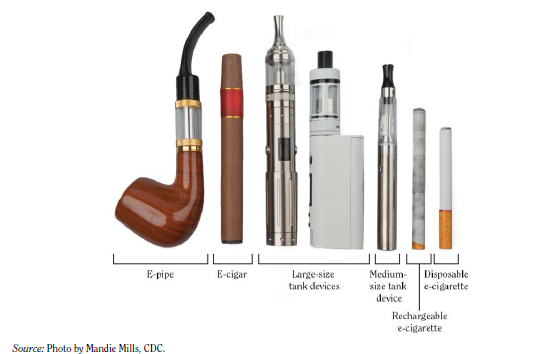 E-Cigars
Swisher Sweets E-cigars (Swisher International)
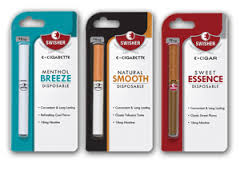 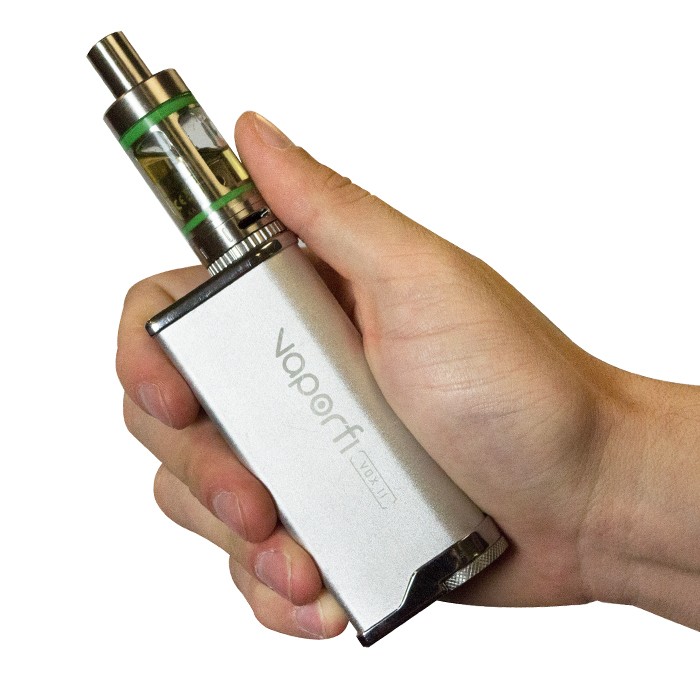 Association of Electronic Cigarette Use With Initiation of Combustible Tobacco Product Smoking in Early Adolescence
In Los Angeles over 2500  9th graders filled out baseline and follow-up surveys including questions about cigarette and e-cigarette use

Those who had ever used e-cigarettes at baseline compared with nonusers were more likely to report initiation of combustible tobacco use over the next year.  (Leventhal et al., 2015)
Youth Using E-Cigarettes More than Regular Cigarettes
8th Grade:  9% e-cigarette; 4% regular cigarettes

10th Grade:  16% e-cigarette; 7% regular cigrettes

12th-Grade:  17% e-cigarette; 14% regular cigarettes 	(MTF, 2014)
E-Cig Use Going Down and Changing
High School and Middle School students using electronic cigarettes:

2015	3 million
2016	2.2 million

(CDC, 2017)
Tobacco Use* Among High School Students in 20165 (MMWR, 2017)
Tobacco Use* Among Middle School Students in 20165 (MMWR, 2017)
JUUL
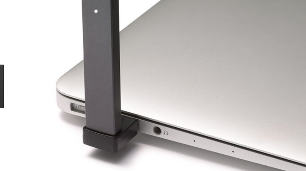 The “I Phone” of E-Cigarettes
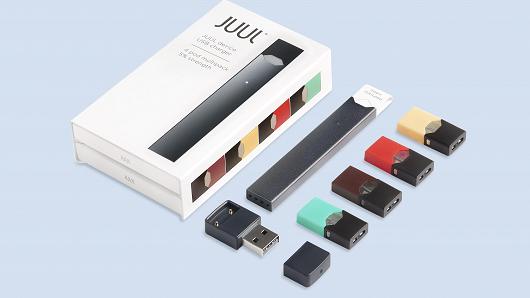 New Bluetooth E-Cigarette Lets You Vape AND Receive Calls, Listen to Music
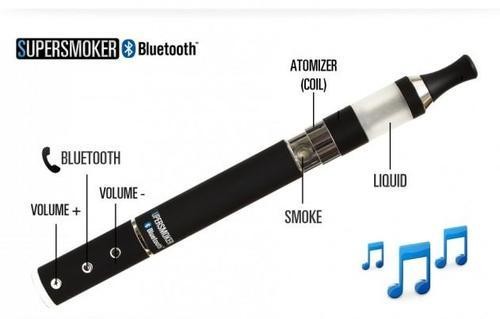 Smokin Hoodies!!
http://gizmodo.com/a-vape-hoodie-for-the-casual-douche-1689937489

https://youtu.be/yUfrNNh1NDQ
Cloud Contests
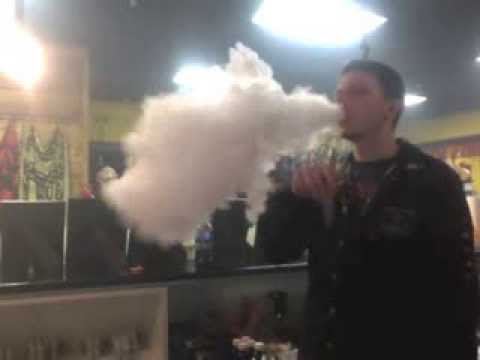 E-Cigarette Liquid:  The “Juice”
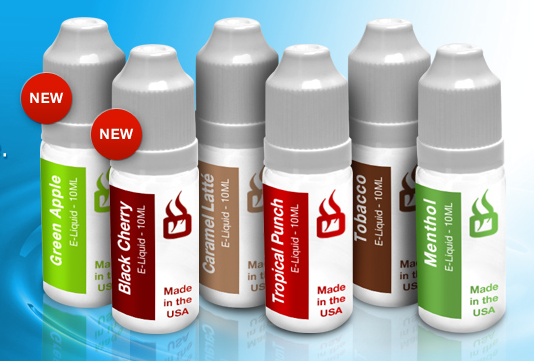 E-Cigarette Liquid:  The “Juice”
E-Cigarette Liquid contains:
Nicotine, extracted from tobacco leaves 
Large variation in content between and within brands (Cheah et al 2012; Trtchounian et al 2011; Goniewicz et al 2013)
Lethal if ingested; 60 mg Adult; 6 mg Children
Detrimental to fetuses (Martz, 2009) 
Tobacco specific nitrosamines (TSNAs) (Laugesen, 2008; Westenberger,  2009; Goniewicz et al 2013)
1.2mg of nicotine in each cigarette, or 24mg of nicotine per pack (1.2mg x 20 cigarettes)= ~ 1 e-cigarette
Nicotine Is Not Benign
Nicotine is acutely toxic; Poisonous and addictive

Nicotine activates multiple biological pathways through which smoking increases risk for cardiovascular disease
Raise blood pressure
Build-up of plaque
Constrict blood vessels
Inflammatory Response
Damage to vascular tissue
Elevate glucose levels
Exacerbate existing heart disease

RSG, 2014
E-Cigarette Liquid: The “Juice”
E-Cigarette Liquid contains:
Propylene Glycol  - the vapor; the fog
FDA approved food additive (humectant, solvent for colors and flavors), cosmetics, and medicines. 
Short term exposure causes eye, throat, and airway irritation (Wieslander et al 2001; Vardavas et al 2012,)
Long term exposure can result in children developing asthma. (Choi et al 2010)
Chemical composition changes when heated (Henderson et al, 1981)
E-Cigarette Liquid: The “Juice”
E-Cigarette Liquid contains:
Glycerin:  A humectant used instead of or in combination with propylene glycol in EC fluids for aerosol production.
FDA Approved for ingestion.
Slightly hazardous in case of skin and eye contact, ingestion, and inhalation; prolonged exposure may cause organ damage.
Metals
Tin particles found in E-liquid (Williams et al., 2013)
E-Cigarette Liquid: The “Juice”
E-Cigarette Liquid contains:
Flavorants.  Key one Menthol; Candy flavoring
Anesthetic effects,; promotes deeper inhalation; greater cell permeability
Allows the poison to go down easier! 
Not GRAS! Ingestion vs. Inhalation
7700+ flavors; appeals to kids (bubblegum, strawberry, gummy bears, etc.)
Exotic for adults (Sex on the Beach, Aces and 8’s)

Mix your Own (ala roll your own)
The Aerosol:  Its Not Just Water Vapor
E-Cigarette Aerosol Contains:
Propylene glycol, glycerol, flavorings, and nicotine, which are found in the e-liquid, are also found in the e-Aerosol 
Propylene oxide 
Volatile Organic Compounds:  Benzene and Toluene
Menthol
The Aerosol:  Its Not Just Water Vapor
E-Cigarette Aerosol Contains:
Carbonyl Compounds:  Formaldehyde, acetaldehyde, and acrolein
Metals: tin, silver, iron, nickel aluminum, sodium, chromium, copper, magnesium, manganese, lead, potassium and silicate nanoparticles
Tobacco Specific Nitrosamines (TSNAs) carcinogenic compounds found in tobacco and tobacco smoke.
(Schripp et al, 2012: Westenberger  2009; Goniewicz et al, 2013; Williams et al, 2013; Henderson, 1981)
E-Cigarette Emit Metals used in Their Manufacturing
“Considering the potential adverse health effects associated with the inhalation of these metals (particularly Ni and Zn, and the emission observed both in our analysis as well as the study by Williams et al.13), attention should be directed toward eliminating the use of these metals in the cartridges during the manufacturing process of e-cigarettes.”
(Saffari et al., 2014)
Flavorings GRAS?  Not For Inhalation
Aldehydes toxicologically are primary irritants of the mucosa of the respiratory tract

The lungs have a different spectrum of toxicity than the intestinal tract, substances known to be safe when swallowed can still be dangerous when inhaled

(Williams, James, and Robert, 2015)
Study Finds Aldehyde Levels Not Safe
Within the tested e-cigarette brands, thermal decomposition of flavoring compounds dominates formation of aldehydes during vaping, producing levels that exceed occupational safety standards
Flavoring Compounds Dominate Toxic Aldehyde Production during E-Cigarette Vaping; Environmental Science & Technology, November, 2016; Andrey Khlystov and Vera Samburova
Evaluation of Electronic Cigarette Liquids and Aerosol for the Presence of Selected Inhalation Toxins
diacetyl (DA) and acetyl propionyl (AP) are chemicals approved for food use but are associated with respiratory disease when inhaled.
159 distinct liquids and aerosols were analyzed 
DA and AP were found in 74.2% of the samples   (Farsalinios, et al 2014
Flavoring Chemicals in E-Cigarettes: Diacetyl, 2,3-Pentanedione, and Acetoin in a Sample of 51 Products, Including Fruit-, Candy-, and Cocktail-Flavored E-Cigarettes
51 types of flavored e-cigarettes sold by leading e-cigarette brands and flavors we deemed were appealing to youth. 

Diacetyl was detected above the laboratory limit of detection in 39 of the 51 flavors tested
(Allen et al., 2016; https://ehp.niehs.nih.gov/15-10185/
Diacetyl:  Popcorn Lung
“Popcorn lung" comes from inhaling diacetyl, a chemical widely used in the flavor industry to simulate dairy (e.g. butter, cheese, yogurt), fruit flavors (e.g. strawberry, bananas), and so-called brown flavors (e.g. coffee, butterscotch)
In flavoring-induced lung disease, the tiny bronchiole passages located near the air exchanging alveoli become gradually scarred shut. One can become progressively shorter of breath due to poor oxygen absorption
Diacetyl has been found in many e-cigarette vapors, especially sweet flavors.
(Tierney et al., 2015; Farsalinos, 2014)
E-Cigarettes:  The Second Generation
1st Generation:
Cig-a-likes; Most Toxins Emitted in the Aerosol Lower than Regular Cigarettes (Goniewicz et al., 2013)
Aerosolizing Temperature 100 – 250c 
2nd Generation
Tank Systems; refillables
Some Toxins Emitted Approaching Levels found in Regular Cigarettes
 Aerosolizing Temperatures >250*
As Battery Voltage Increase, Toxins Increase
On Average, Toxins were 13 – 807 Fold Lower than Tobacco Cigarettes
However, when voltage was increased from 3.2 to 4.8V:
4 to over 200 times increase in formaldehyde, acetaldehyde, and acetone levels
The levels of formaldehyde were in the range of levels reported in tobacco smoke

(Kosmider et al., 2014)
Platelet Activation:  Same as Regular Cigarettes
Hemostatic System most sensitive to fine particulate matter

The fine particulate matter found in electronic cigarette aerosol is in the same range as mainstream and side-stream tobacco smoke.

(Hom et al., 2016)
“Dripping”
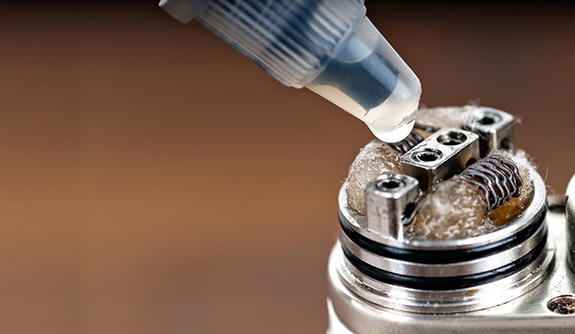 “Dripping”
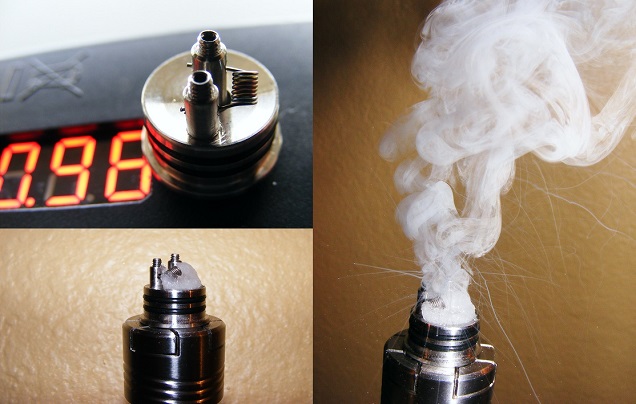 “Dripping”
Dripping:  Dripping e-liquids directly onto heated atomizers (metal coil filament)
Among 1080 ever e-cigarette users, 26.1% of students reported ever using e-cigarettes for dripping. 
produced thicker clouds of vapor (63.5%)
made flavors taste better (38.7%)
produced a stronger throat hit (27.7%)

(Krishnan-Sarin, et al., 2017)
Dripping and Formaldehyde Formation
“Volatile aldehyde  emissions, including formaldehyde, greatly exceeded values previously reported for conventional ECIGs and combustible cigarettes . . .”
Increasing the inter-drip interval resulted in greater VA emissions
the higher temperatures attained while Dripping are inherently likely to produce high toxicant emissions
(Talih et al., 2016)
Secondhand Vaping and Nicotine
The levels of airborne nicotine and cotinine concentrations in the homes with e-cigarette users were significantly higher than control homes. “Our results show that non-smokers passively exposed to e-cigarettes absorb nicotine.”  
(Fernandez et al., 2014)
E-Cigarettes Source of Thirdhand Smoke Exposure
Conclusions: This study indicates that there is a risk of thirdhand exposure to nicotine from e-cigarettes.  Thirdhand exposure levels differ depending on the surface and e-cigarette brand. 
Future research should explore the potential risks of thirdhand exposure to carcinogens formed from nicotine released from e-cigarettes  (Goniewicz and Lee, 2014)
Vaping:  The Take Home Message
“Overall, the e-cigarette is a new source of VOCs and ultrafine/fine particles in the indoor environment. Therefore, the question of “passive vaping” can be answered in the affirmative. However, with regard to a health-related evaluation of e-cigarette consumption, the impact of vapor inhalation into the human lung should be of primary concern” (Schripp, et al., 2012).
The Aerosol This Time?  Precaution Advised
E-Cigarette Aerosol
Concentrations of toxins and carcinogens less than in cigarettes
Great variation within and between products; no product standards
Renormalization; youth uptake on the rise
Intermediate and long term health effects unknown
Maybe safer, but this doesn’t mean safe!
Marijuana
Widely Used; Recreationally legal in 8 states; Medically adopted in 18 other States
Prevalence of exclusive cigarette or cigar use, exclusive marijuana use, and any cigarette, cigar, or marijuana use  (MMWR, 2015) (High School)
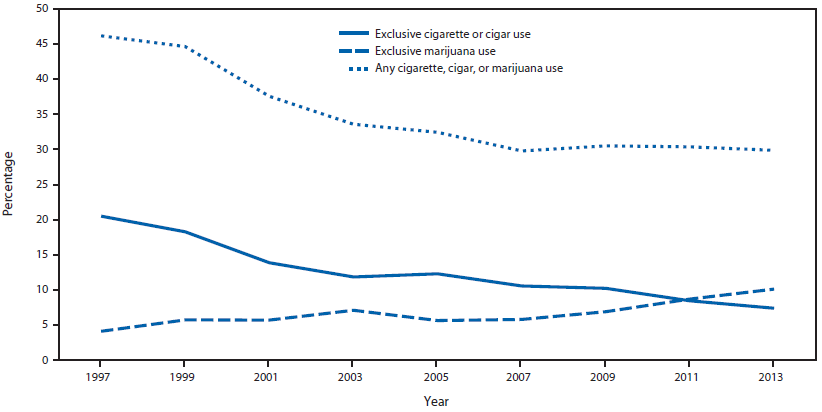 High School Students’ Use of Electronic Cigarettes to Vaporize Cannabis
Nearly 4000 High School Students in Connecticut completed an anonymous survey

27% who have used both marijuana and e-cigarettes reported using e-cigarette aerosolizers to vaporize cannabis including hash oil, and wax THC. (Morean et al., 2015)
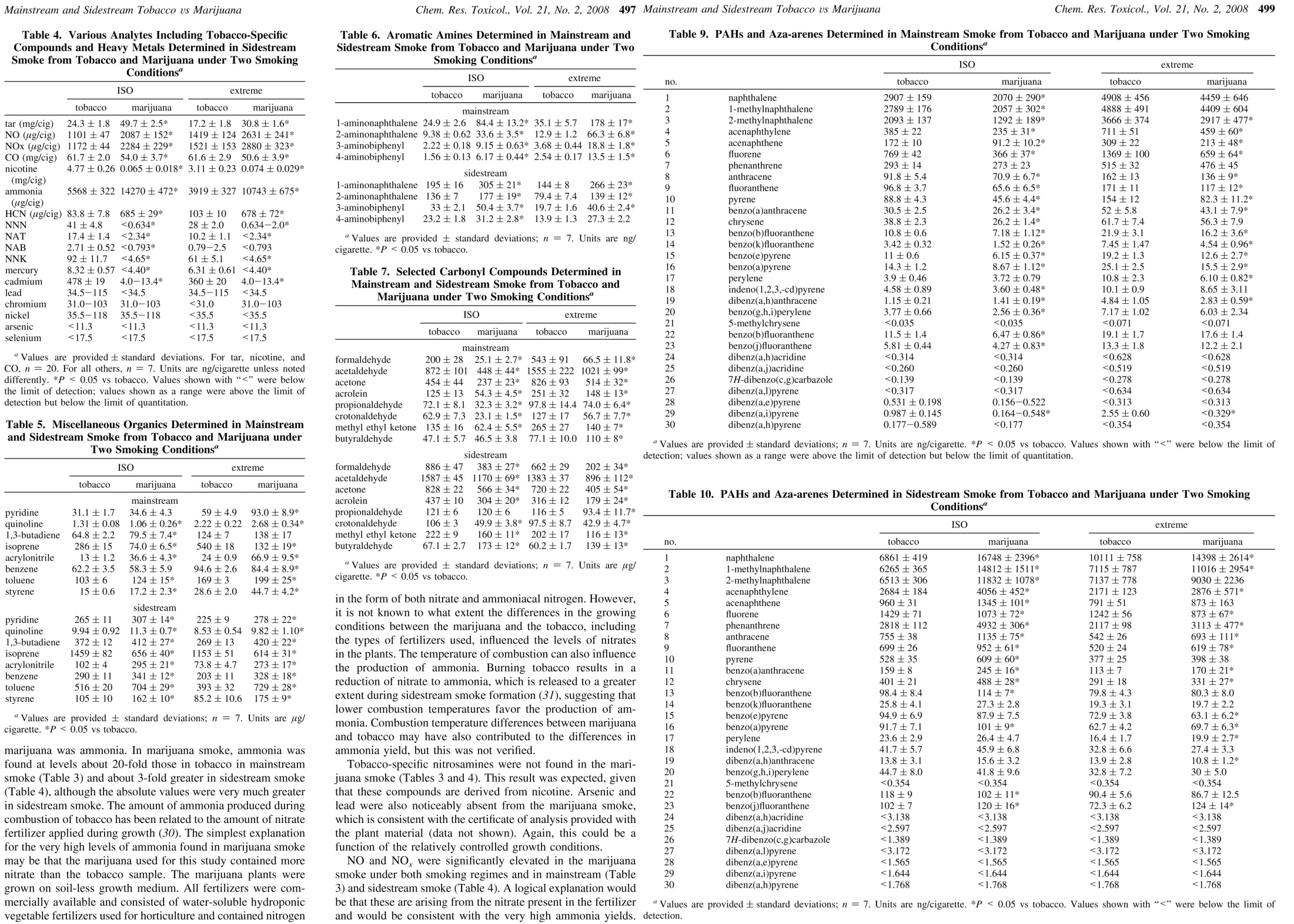 Dried plant smoke:
similar chemicals in varied proportions
Sample comparisons of components of tobacco and marijuana secondhand smoke
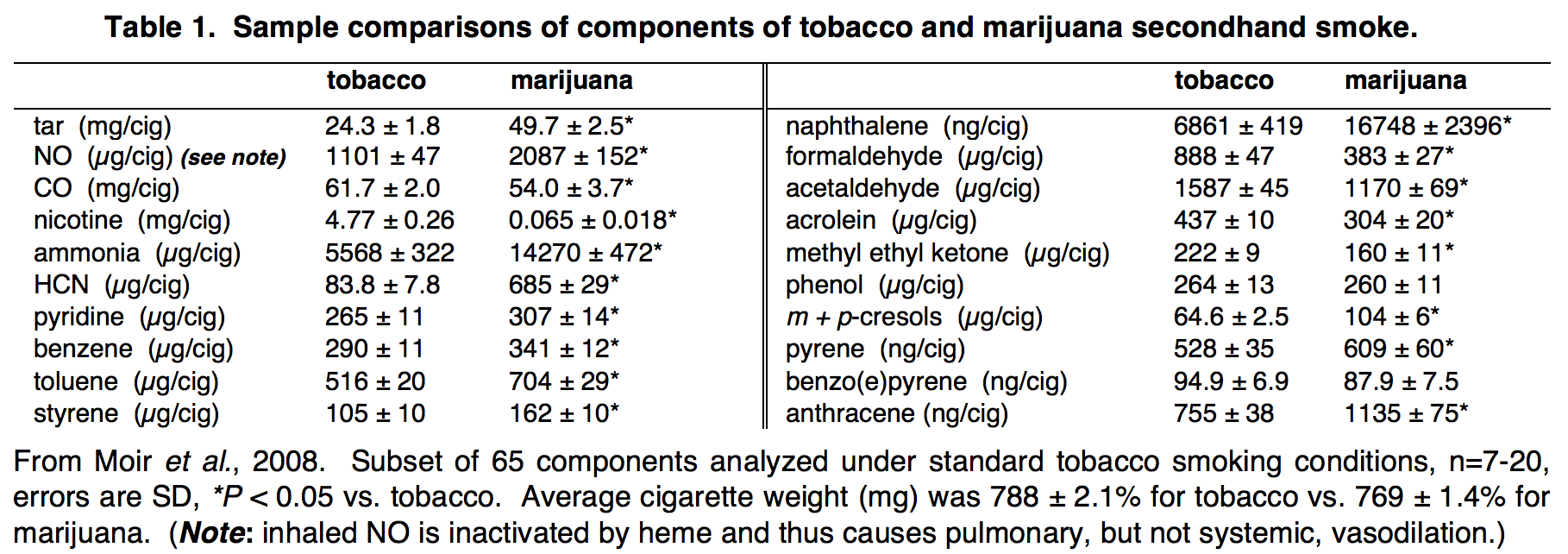 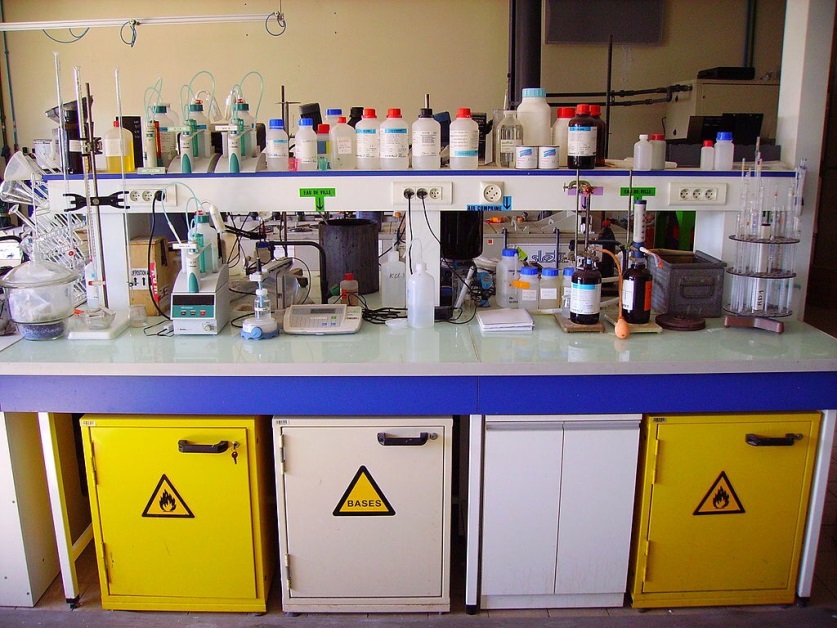 Inhaling a whole chemistry lab...
Marijuana and SHS (Springer, 2014)
Marijuana SHS for one minute substantially impairs blood vessel function in rats.
Neither THC nor paper smoke are required for marijuana SHS to impair blood vessel function.
...nicotine is not required for impairment of blood vessel function by smoke.
One minute of marijuana SHS exposure impairs blood vessel function for at least 90 minutes.
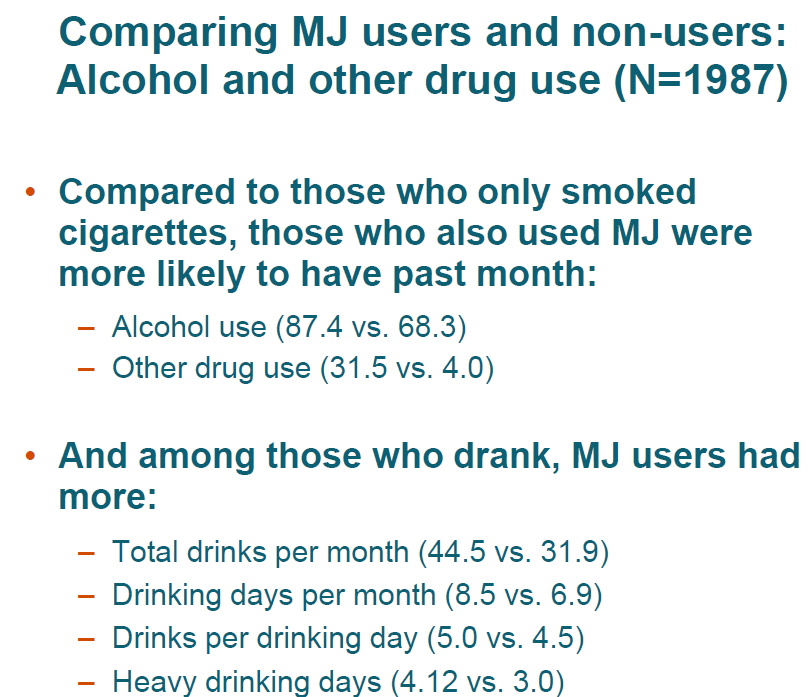 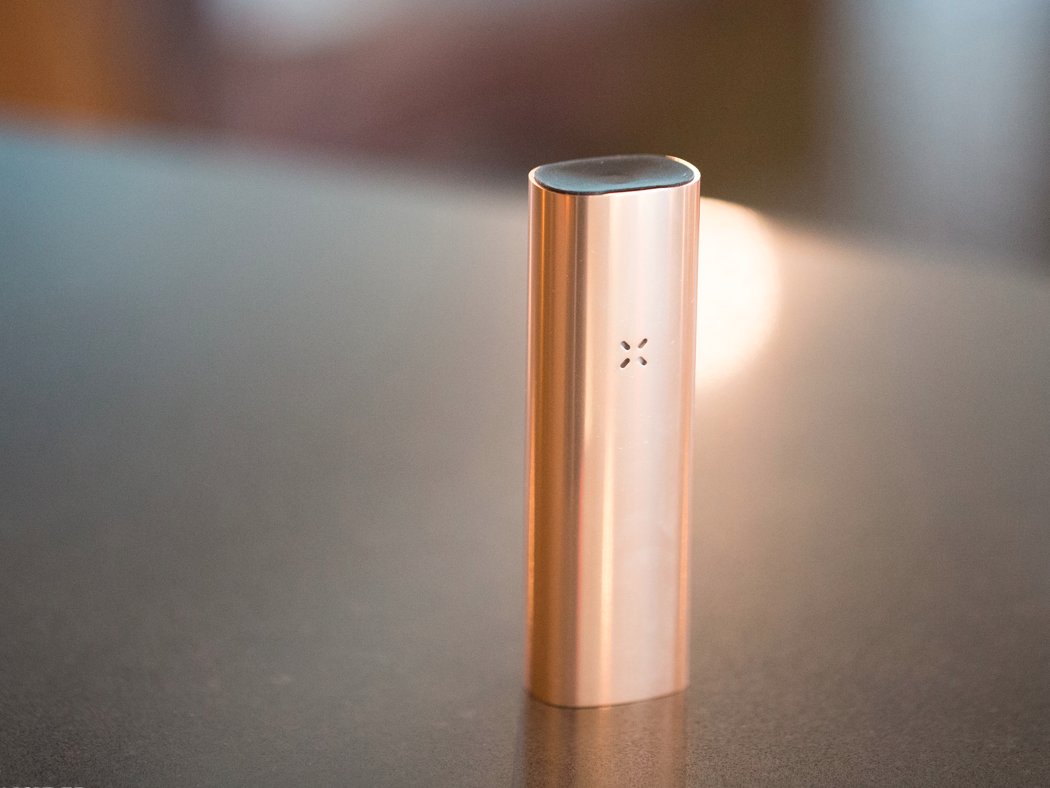 Volcano
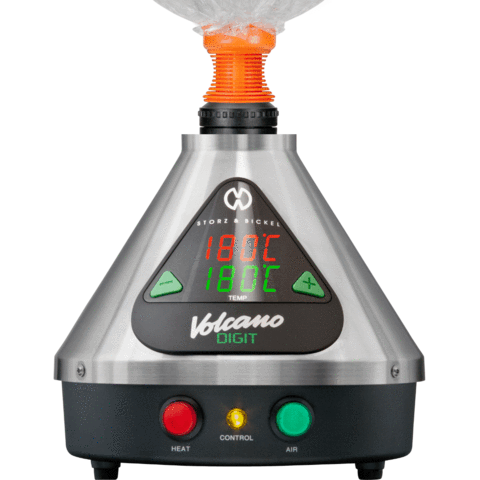 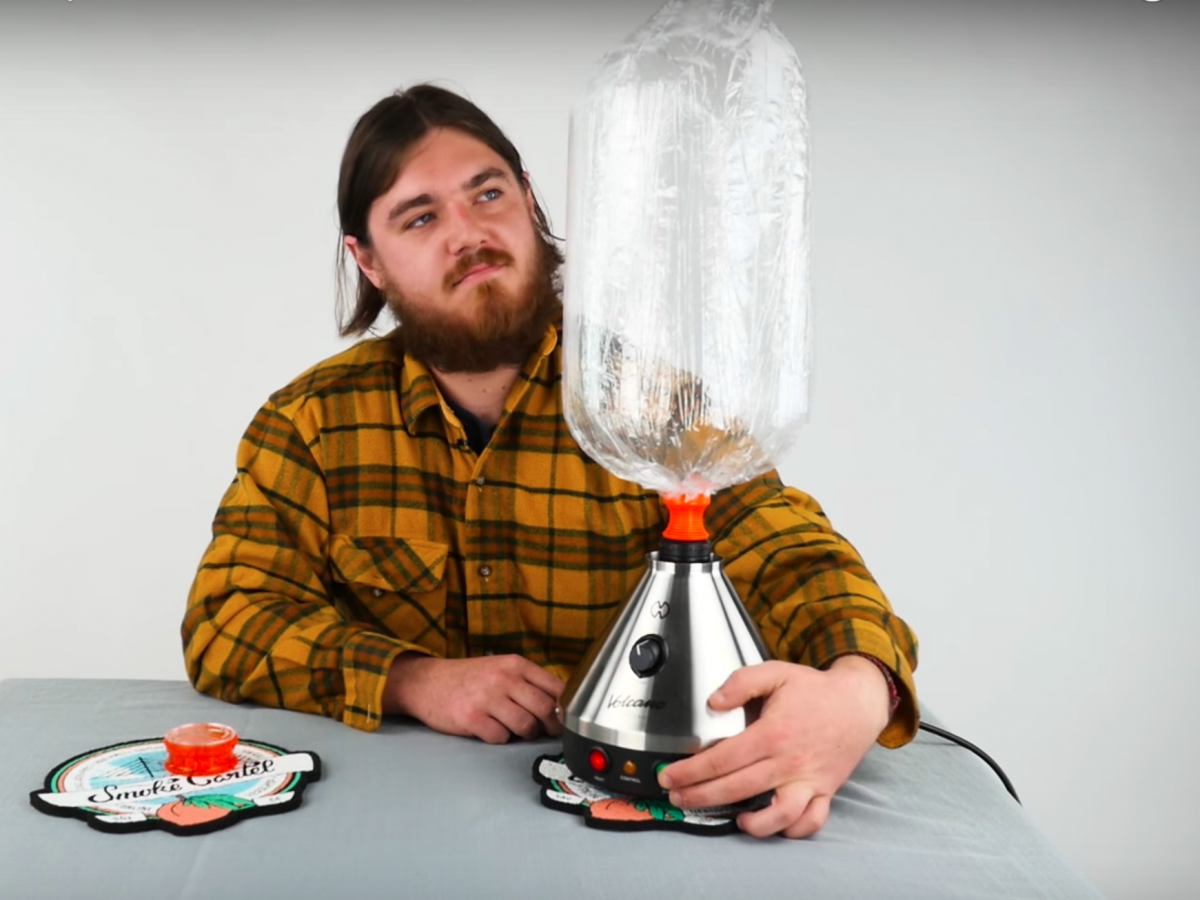 Dabbing
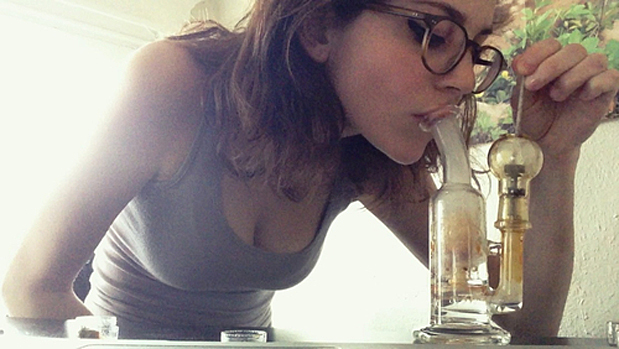 Dabbing
Dabbing:  Inhaling the vapors from a concentrated form of marijuana made by an extracting THC using butane gas.
 
Dabs, also known as butane hash oil BHO) —  "bladder," "honeycomb" or "earwax"
THC Concentrate (BHO)
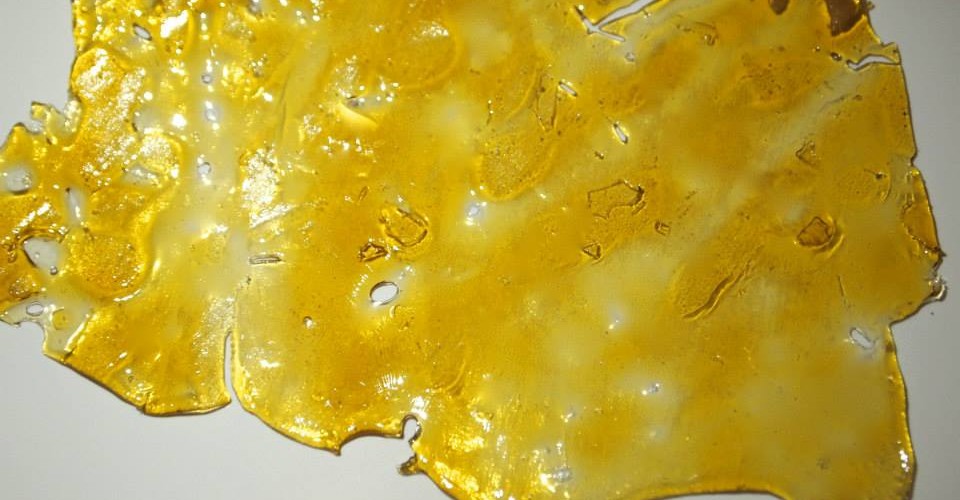 3 in 1:  Herb, Liquid or Wax
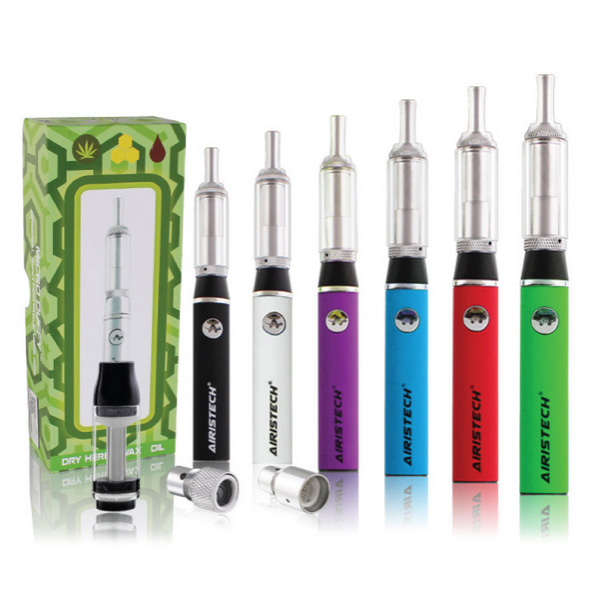 Smokeless Tobacco Use
2 out of every 100 Middle Schoolers (1.8%)
6 out of every 100 High Schoolers (6.0)
Males		10%
Females	  1.8%
Whites 	7.8%
Blacks		  1.9%
Hispanic	3.0% 

(CDC, 2015)
Hookah
Its More Than Flavored Tobacco in Water
Hookah Use on the Rise Among Youth
Hookahs
From 2011 to 2016, current use of hookahs increased among middle and high school students.5,6
2 of every 100 middle school students (2.0%) reported in 2016 that they had used hookah in the past 30 days—an increase from 1.0% in 2011.
Nearly 5 of every 100 high school students (4.8%) reported in 2016 that they had used hookah in the past 30 days—an increase from 4.1% in 2011.
(CDC, 2017)
E-Pens; E-Hookah Pens
Cherry, Chocolate,
Vanilla, Bubblegum
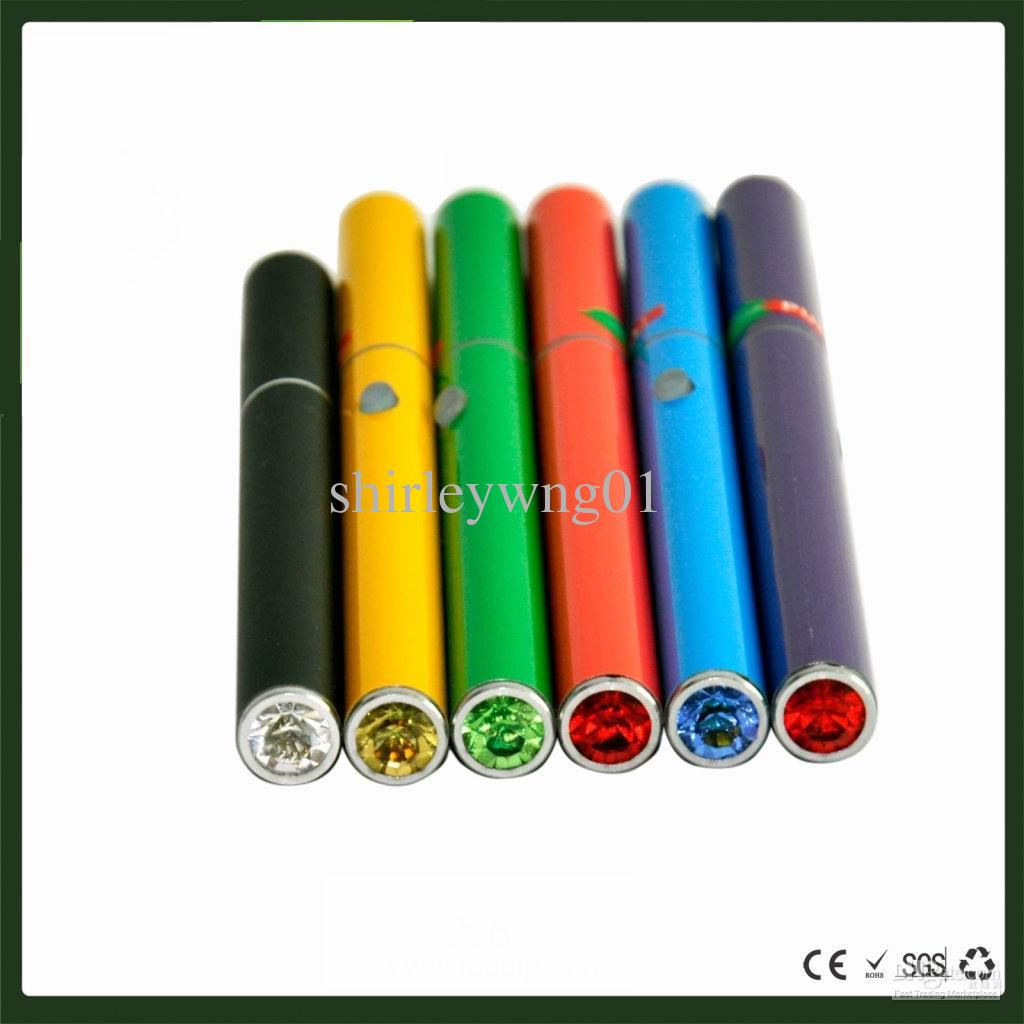 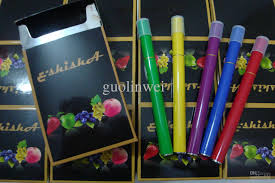 Schematic Showing The Major Components of a Hookah
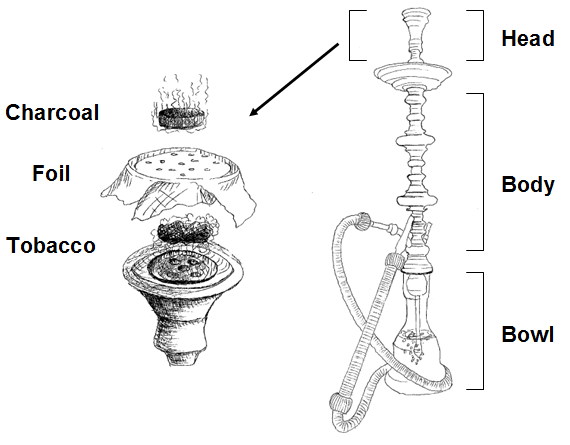 In Comparison
A single hookah tobacco smoking session (40 to 45 minutes) exposes its users to:
25 times the tar
125 times the smoke
2.5 times the nicotine
10 times the carbon monoxide 
As Compared to a single cigarette!
	(Primack et al., 2016)
E-Cigarettes are Sooo Last Year!
Enter:  Heat not Burn
Emerging Tobacco Industry Philosophy
E-cigs a niche product
Need a product that 
Tastes like tobacco
“Smokes” like tobacco
Has the throat grab (feels like tobacco)

But, is also 90% safer than conventional cigarettes
Reduced Risk Products: Harm Reduction and Regulation
RRPs are a fundamental complement to regulatory efforts to reduce smoking prevalence 
 Our ambition is to convince all adult smokers that intend to continue smoking to switch to RRPs as soon as possible 
The principle of harm reduction through RRPs needs to be embraced and appropriate regulatory frameworks  implemented (Catantzopoulos, 2016)
The IQOS Heating System
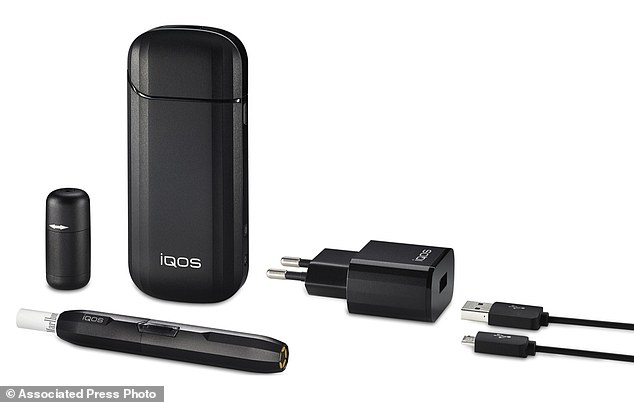 Marlboro HeatstickHeat not Burn
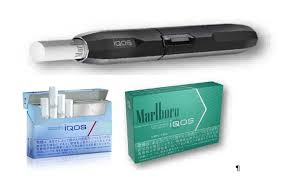 Platform 2
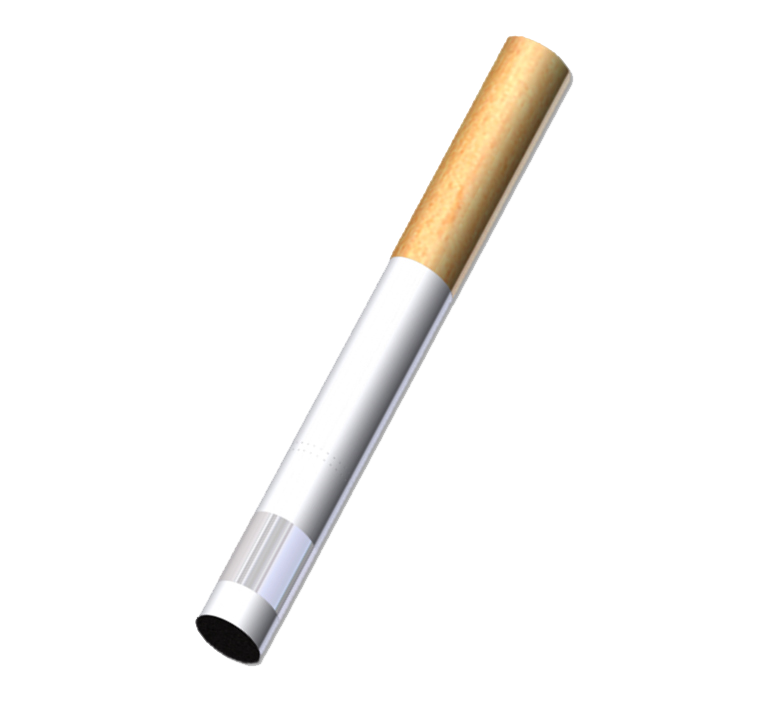 Platform 2
Reynolds RevoHeat not Burn
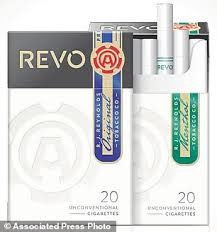 Heat not Burn
31 Countries
FDA Application for Reduced Risk Product
No Independent Research*
Investors “bullish”
Coming to a town near your in 2018
Lounges
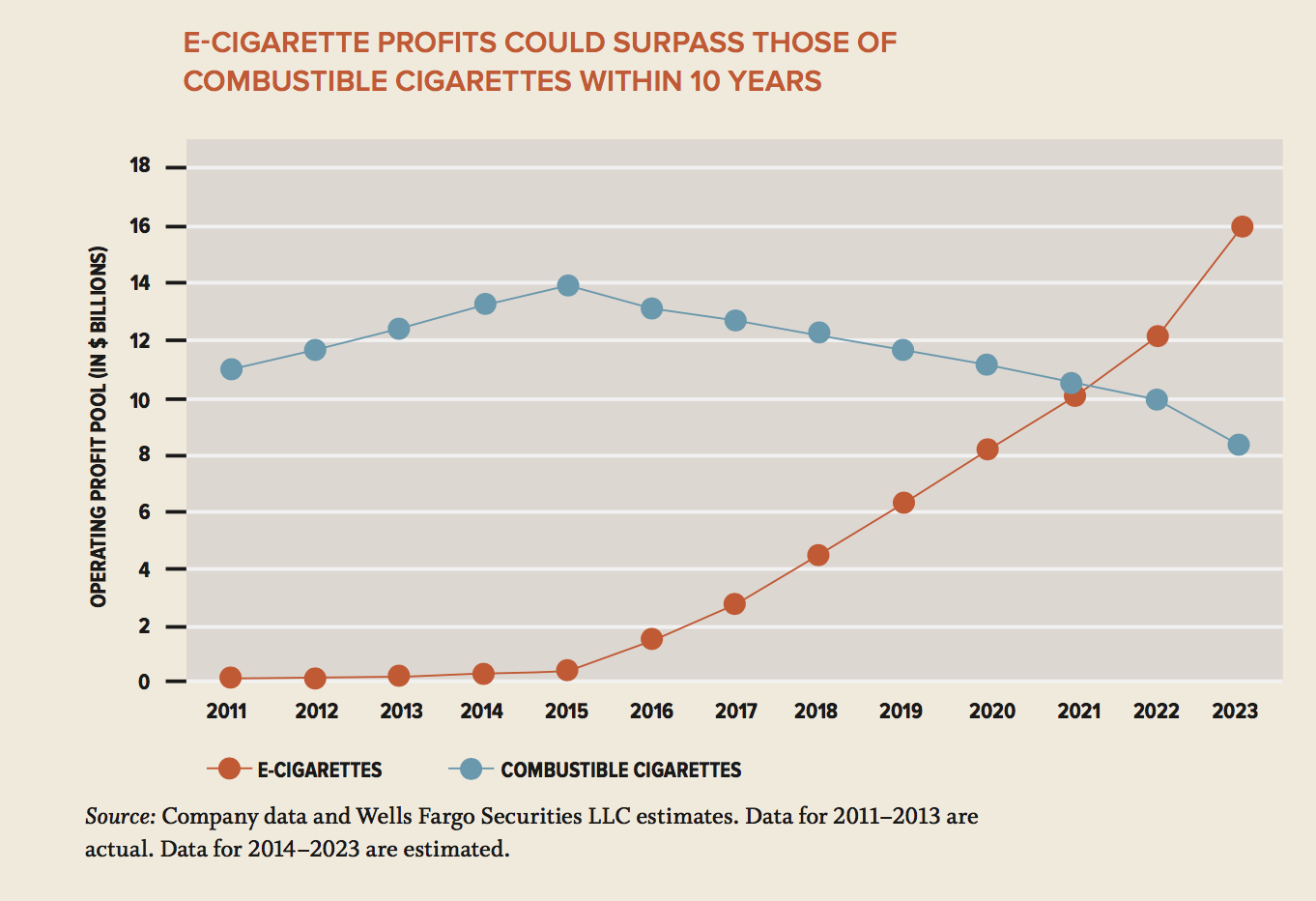 Japan Lounge
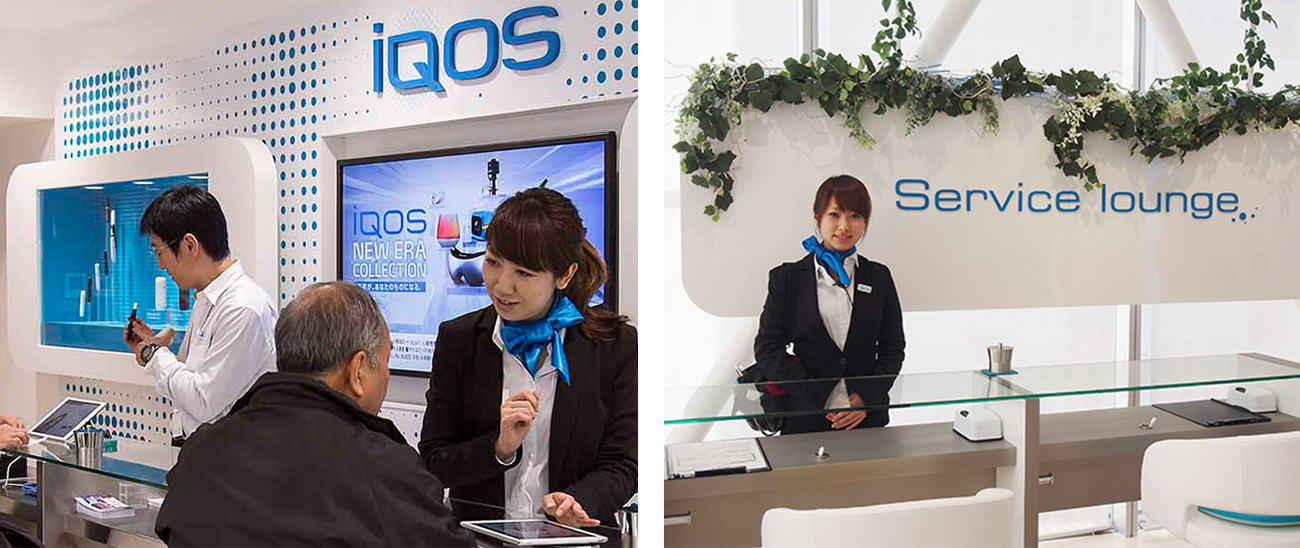 Switzerland Lounge
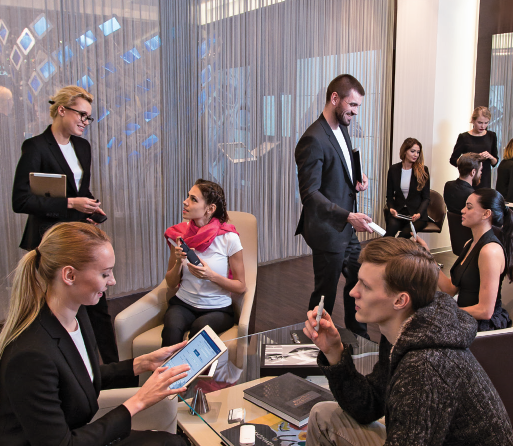 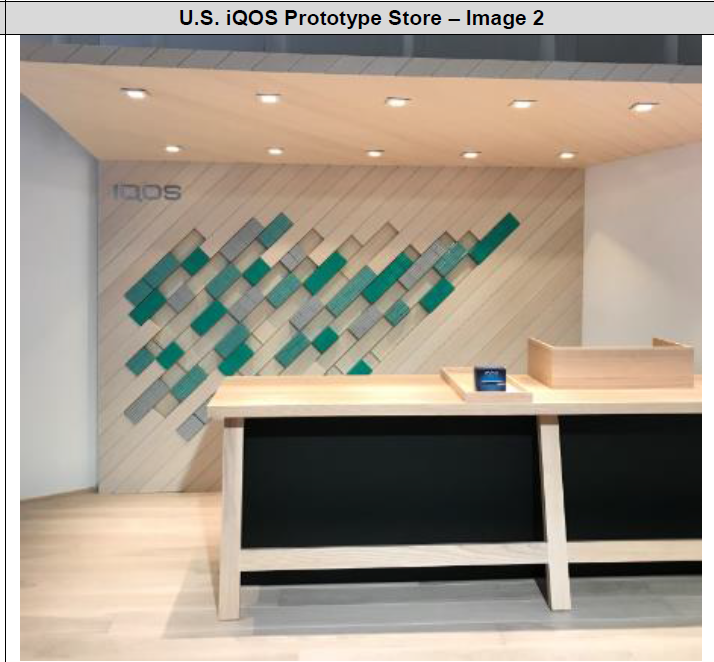 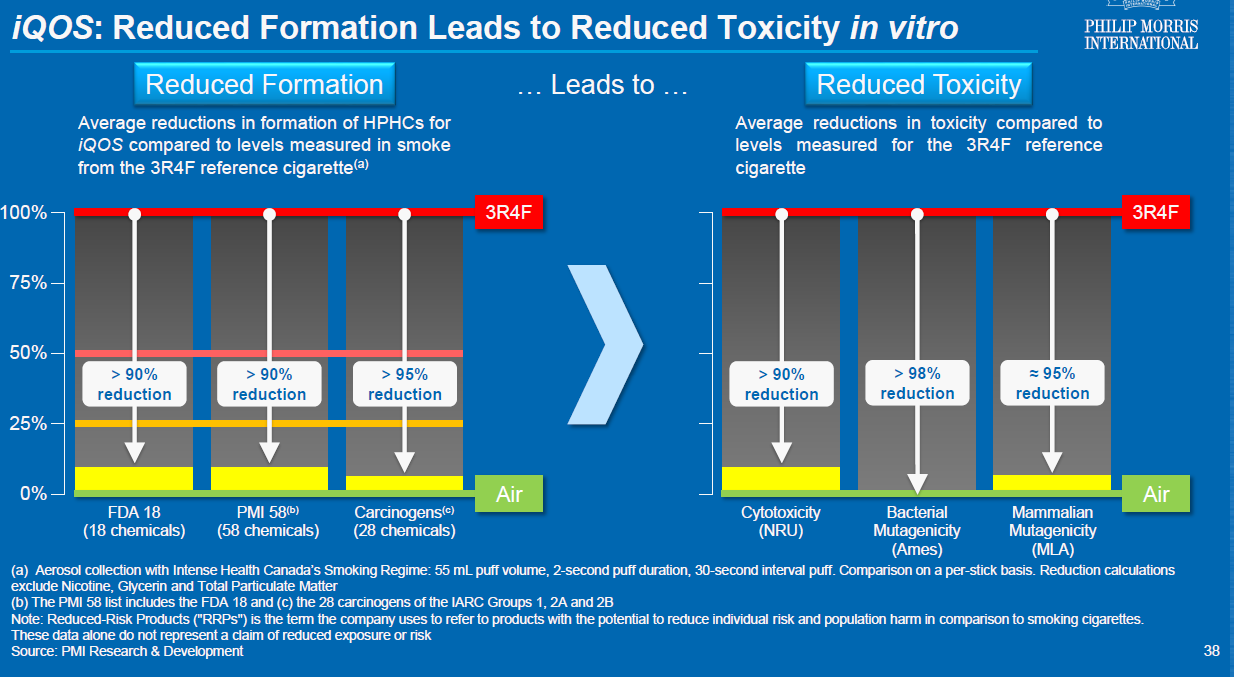 Japan 3 Month Study
Adults Smokers Used Products Ad Libitum
Randomized to Cigarettes or IQOS
5 days Clinic
85 days on their own
N=?
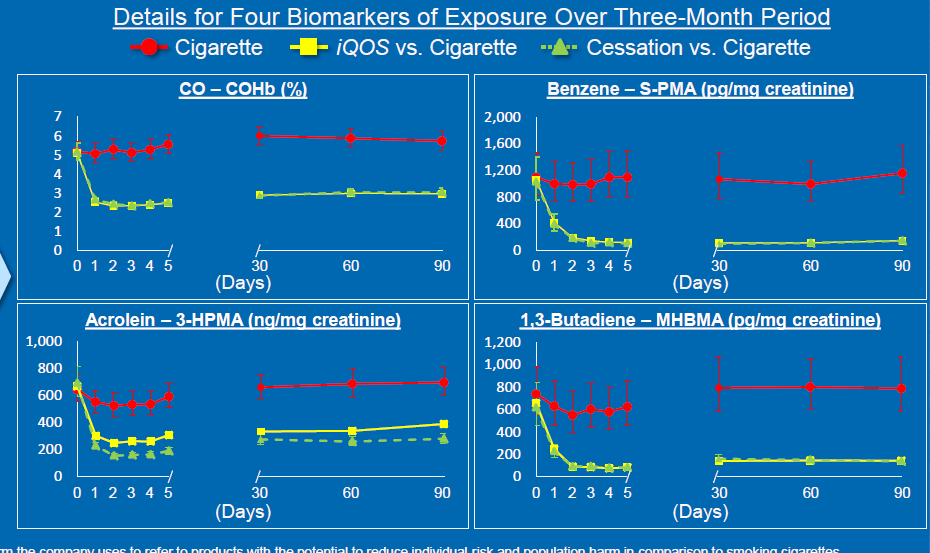 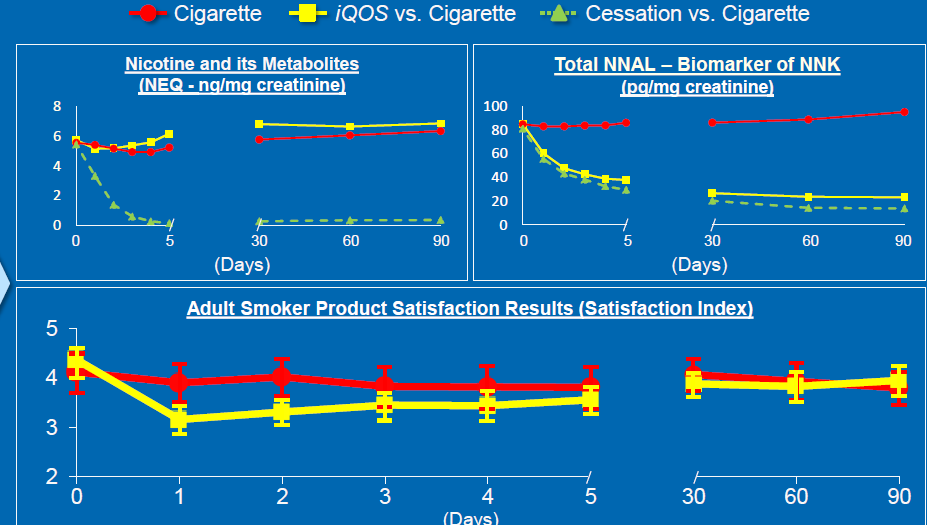 The Triangulum:Tobacco, Marijuana and E-Cigarettes
The Future is Now!
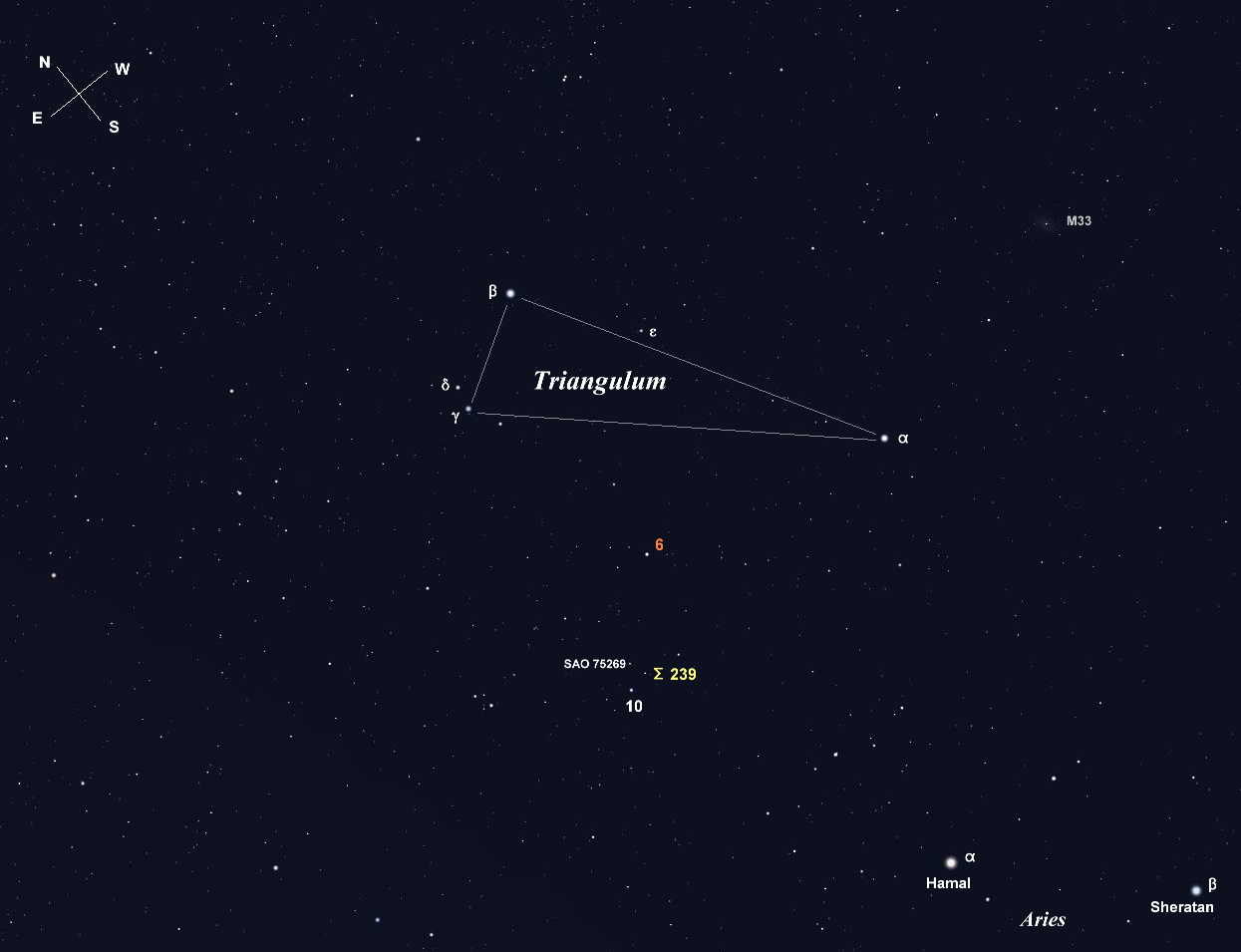 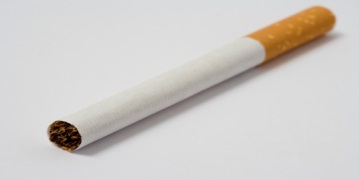 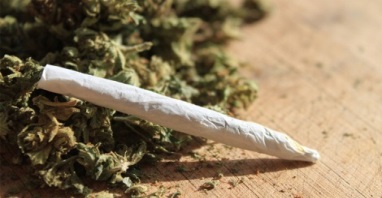 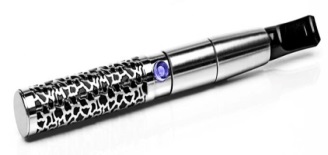 The 21st Century: A New “Smoking” Landscape
Combustible Tobacco Products
E-Cigs; Aerosolized Nicotine
Heat Not Burn
Dabbing; Dripping
Hookah
Dual and Poly Use
Gums, Strips, Orbs, Patches, et al.
Did I mention Marijuana?

	We are only 17 years into the Century!
Thank You!
TRDRP
Research for a Healthier California
www.trdrp.org
phillip.gardiner@ucop.edu
Grant Funding
Cutting Edge Research
Scientific Conferences
Dissemination of Research Findings